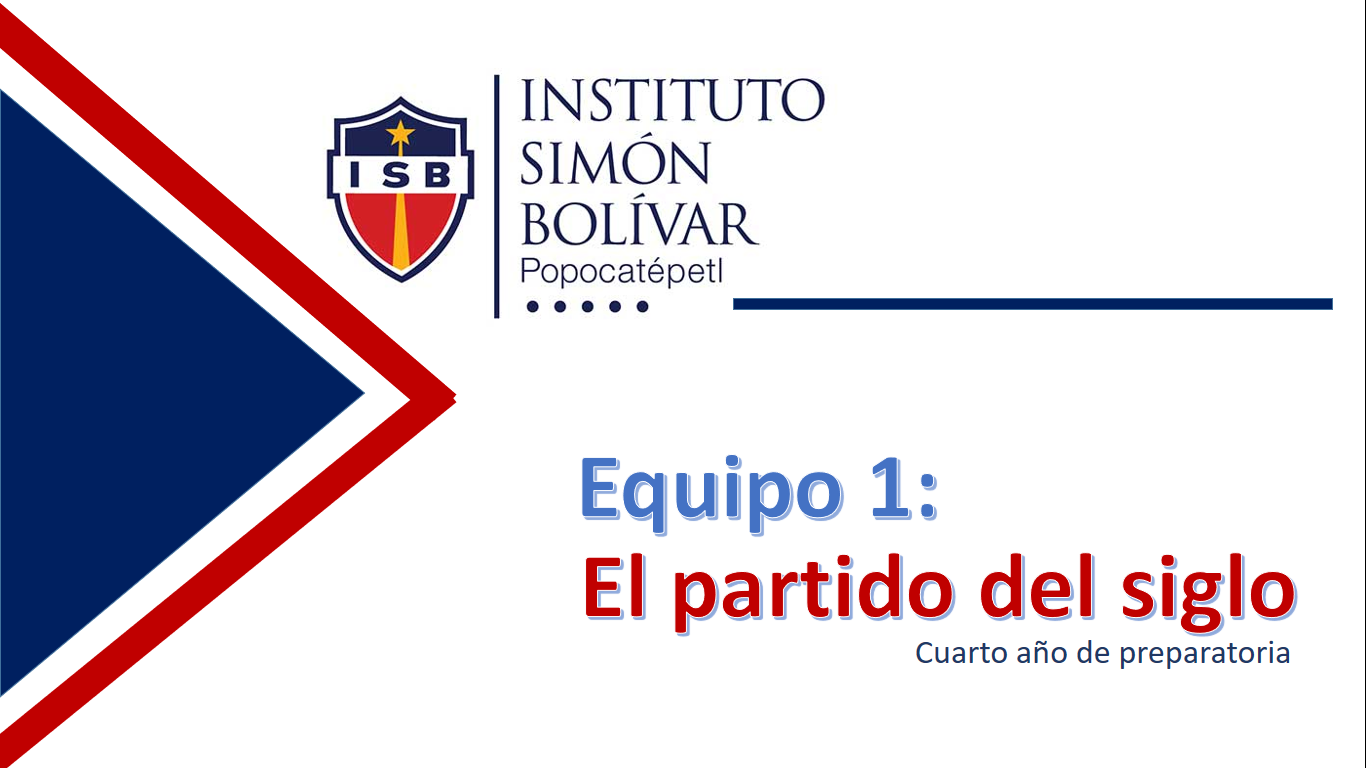 Equipo 1:
El partido del siglo
Cuarto año de preparatoria
2. Maestros participantes y asignaturas
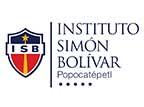 3. Fechas
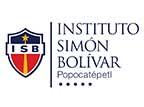 Fecha de inicio y de término del Proyecto

24/ septiembre/ 2018
/ 2019
Ciclo escolar en el que se planea llevar a cabo el proyecto

2018 – 2019
4. Nombre del P.V.E./ Proyecto CONEXIONES ETAPA I.
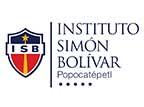 “El partido del siglo”
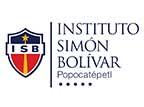 5. Justificación y descripción del proyecto
Se buscó una actividad que les interesara a los jóvenes, en donde ellos pudieran darse cuenta de la interrelación que hay entre varias materias.
Cada materia involucrada en el proyecto desarrollará actividades y trabajos que permitan al estudiante ver el futbol desde un enfoque didáctico y lúdico .
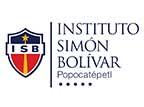 6. Objetivo general del proyecto
El alumno será capaz de asociar, por medio de diferentes actividades, la relación entre diversas materias basadas en un partido de fútbol.
7. Objetivo o propósitos a alcanzar, de cada asignatura involucrada.
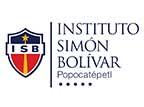 Objetivo o propósitos a alcanzar, de cada asignatura involucrada.
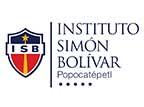 Objetivo o propósitos a alcanzar, de cada asignatura involucrada.
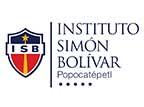 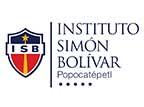 Objetivo o propósitos a alcanzar, de cada asignatura involucrada.
8.Una Interdisciplinaria para dar inicio o detonar el proyecto
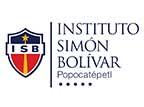 La actividad detonadora se realiza en el marco de un partido de futbol femenil y otro varonil. Los cuales serán planeados y ejecutados por los alumnos del cuarto grado.

Su principal finalidad es generar interés en el tema para poder entonces realizar diversas actividades con las materias integradoras a partir del enfoque didáctico que cada una de ellas.
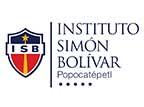 8. Evidencias del partido del siglo
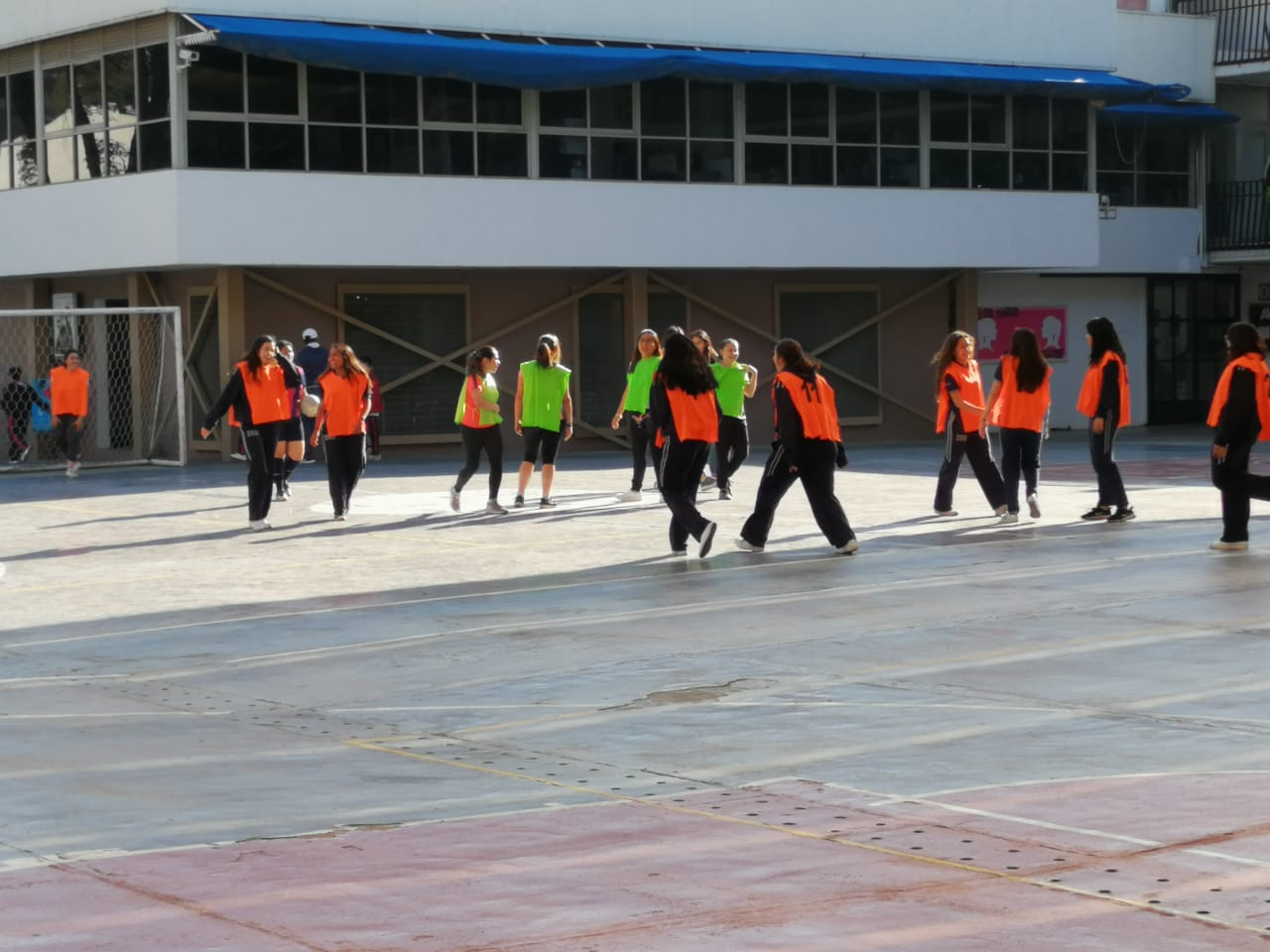 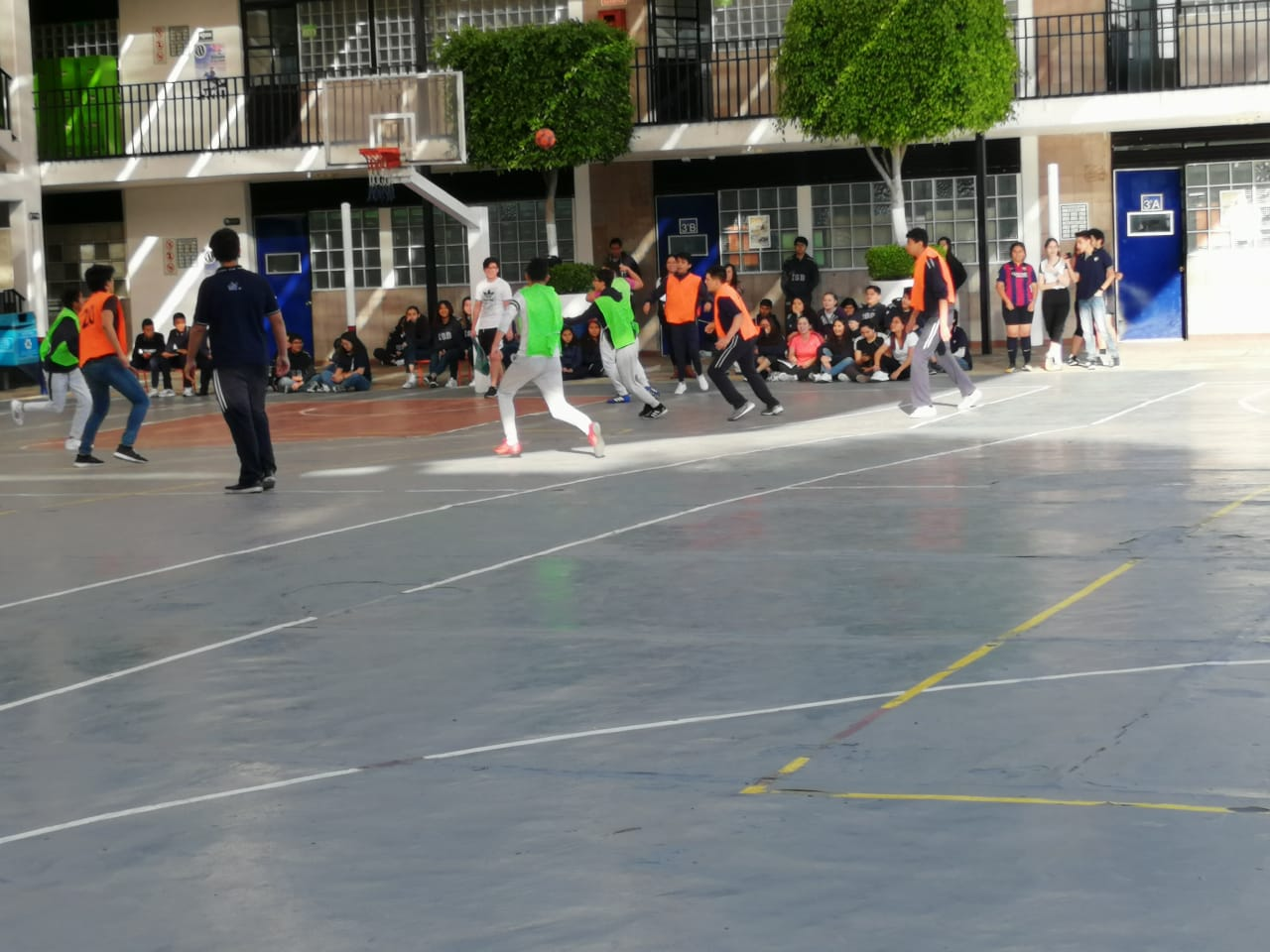 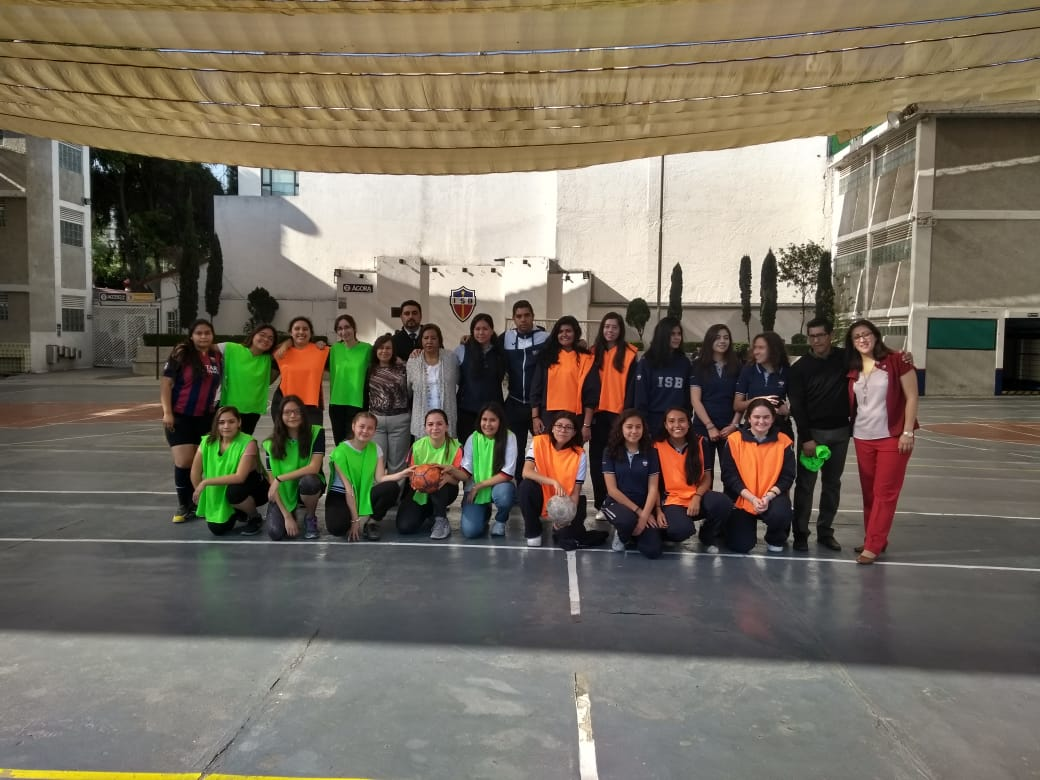 9. 10.Dos Interdisciplinarias de la fase de desarrollo del proyecto
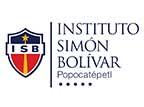 Elaboración de memes y carteles dirigida a que el estudiante tome conciencia de la importancia de una buena alimentación, así como de los riesgos de los vicios en el deporte.
Elaboración de cómics en inglés enfocados al uso de modismos y vocabulario empleados en el futbol.
[Speaker Notes: Dos  Interdisciplinarias de la fase de desarrollo]
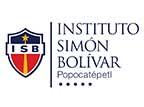 11. Una Interdisciplinarias de la fase final    del proyecto
“El futbol desde un enfoque educativo”

La actividad final se realizará a través de una exposición de los trabajos realizados a lo largo del proyecto en cada una de las materias interdisciplinarias,  en donde los alumnos lograrán observar la manera en que relacionaron una actividad de su vida cotidiana con los aprendizajes obtenidos en las diferentes áreas de conocimiento, impartidas en el cuarto grado de preparatoria.
[Speaker Notes: Una por asignatura de la fase de desarrollo del proyecto]